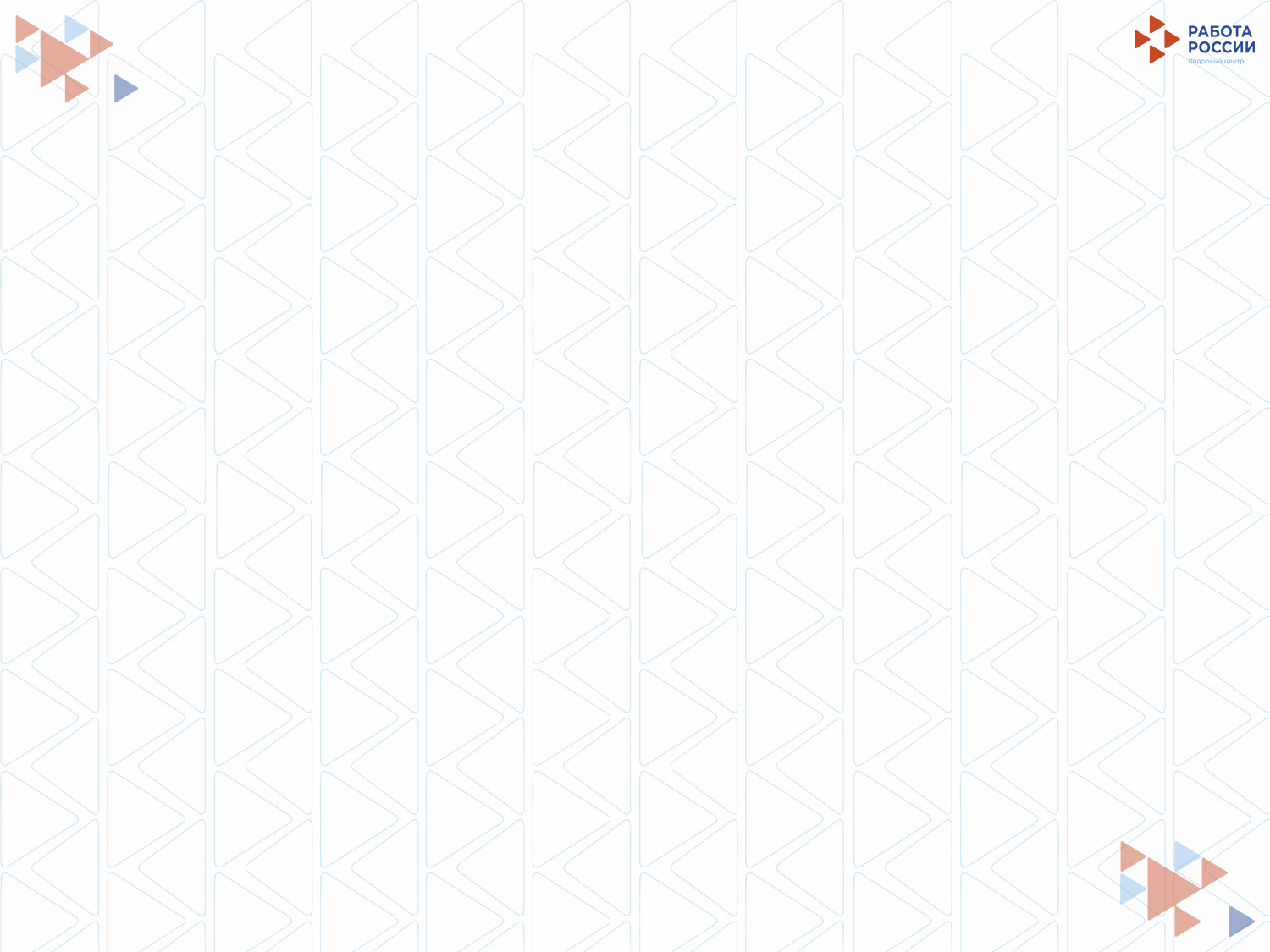 Дополнительные меры
финансовой поддержки работодателей Пермского края на 2020 год
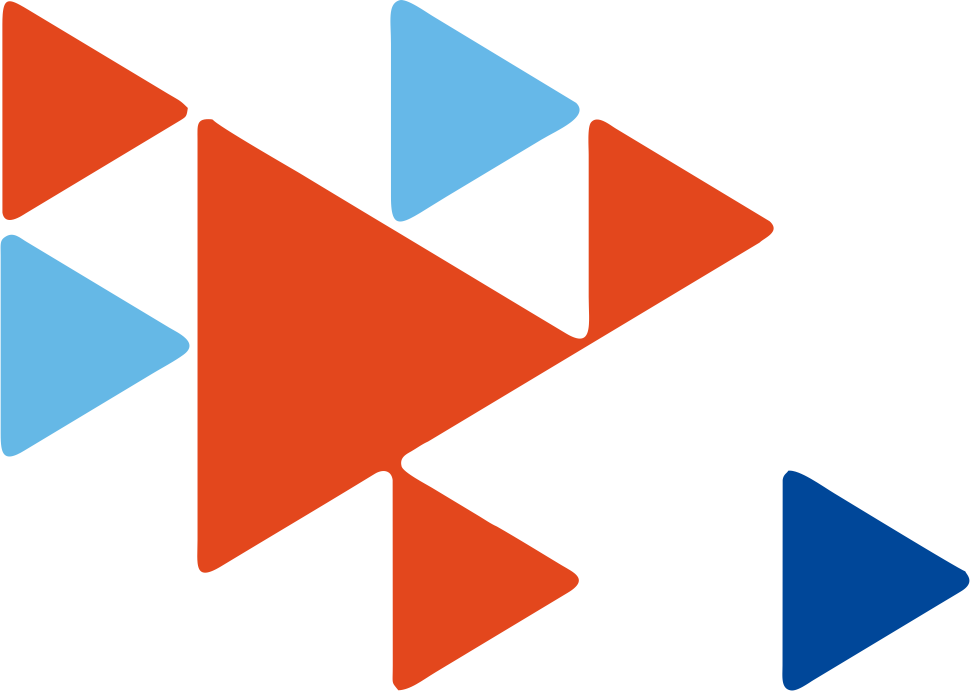 Постановление Правительства Пермского края от 02.09.2020  №  649-п    " О реализации дополнительных мероприятий, направленных на снижение напряжённости на рынке труда Пермского края".
Порядок предоставления субсидии работодателям на возмещение расходов на частичную оплату труда при организации временного трудоустройства работников организаций, находящихся под риском увольнения.
Порядок предоставления субсидии работодателям на возмещение расходов на частичную оплату труда при организации общественных работ для граждан, ищущих работу и обратившихся в органа службы занятости, а также безработных граждан.
Подача заявок о включении в реестр 
получателей субсидии до 1 ноября 2020
!
ВНИМАНИЕ!  Необходима регистрация работодателя
в системе «Электронный бюджет»
Субсидия на временное трудоустройство
Работодатель подаёт Заявку в отдел ЦЗН при наличии работников, находящихся под риском увольнения при:
  введении режима неполного рабочего времени,
  временной остановке работ,
  предоставлении отпусков без сохранения заработной платы,
  проведении мероприятий по высвобождению работников.
ЦЗН заключает Соглашение            с работодателем
Работодатель 
издаёт приказ о переводе работников на временные работы,
ежемесячно подаёт Заявку на предоставление субсидии
СУБСИДИЯ  на возмещение фактических затрат СОСТАВИТ





ИТОГО  18 162,25 рублей
в месяц   х   ТРИ   месяца
МРОТ         12 130 +
РК            1 819,50 +
Взносы   4 212,75 =
Перечень документов на временное трудоустройство
заявление о включении в Реестр получателей субсидии;
сведения о соответствии работодателя критериям участника;
справка, подтверждающая отсутствие неисполненных обязанностей по уплате налогов, сборов, и т.п.;
письмо об отсутствии в организации ограничительных мер, направленных на обеспечение санитарно-эпидемиологического благополучия населения;
копия приказов организаций (выписки из приказов)  об установлении неполного рабочего времени/ временной остановке работ/ предоставлении отпусков без сохранения заработной платы/ проведении мероприятий по высвобождению работников;
список работников, находящихся под риском увольнения, с указанием вида временного трудоустройства по каждому работнику.
Скачать бланки документов на сайте cznperm.ru
По вопросам обращаться: Надежда Викторовна  236 95 35
Субсидия на общественные работы
Работодатель подаёт Заявку в отдел ЦЗН
о подборе работников,
о включении в реестр получателей субсидии
ЦЗН заключает Соглашение с работодателем и подбирает соискателей из числа безработных и ищущих работу граждан
Работодатель 
трудоустраивает соискателя по срочному трудовому договору,
ежемесячно подаёт Заявку на предоставление субсидии
СУБСИДИЯ  на возмещение фактических затрат СОСТАВИТ





ИТОГО  18 162,25 рублей
в месяц   х   ТРИ   месяца
МРОТ          12 130 +
РК             1 819,50 +
Взносы    4 212,75 =
Перечень документов на общественные работы
заявление о включении в Реестр получателей субсидии;
сведения о соответствии работодателя критериям участника мероприятия;
справка, подтверждающая отсутствие неисполненных обязанностей по уплате налогов, сборов, и т.п.;
письмо об отсутствии в организации ограничительных мер, направленных на обеспечение санитарно-эпидемиологического благополучия населения;
копия приказа работодателя (выписка из приказа) об организации общественных работ по направлениям.
Скачать бланки документов на сайте cznperm.ru
По вопросам обращаться: Надежда Викторовна  236 95 35
Постановление Правительства Пермского края от 28.05.2020 №360-п "Об утверждении Порядка предоставления субсидии … на создание дополнительных рабочих мест для трудоустройства безработных граждан на территории Пермского края"
Порядок предоставления субсидии из бюджета Пермского края юридическим лицам (за исключением государственных и муниципальных учреждений) и индивидуальным предпринимателям на создание дополнительных рабочих мест для трудоустройства безработных граждан на территории Пермского края.

Подача заявок о включении в реестр 
получателей субсидии до 1 декабря 2020
Субсидия на дополнительные рабочие места
Работодатель подаёт Заявку в отдел ЦЗН
о подборе работников на дополнительные рабочие места,
о включении в реестр получателей субсидии
ЦЗН заключает Соглашение с работодателем и подбирает соискателей из числа граждан, признанных безработными
Работодатель 
трудоустраивает соискателя,
ежемесячно подаёт Заявку на предоставление субсидии
СУБСИДИЯ  на возмещение фактических затрат СОСТАВИТ





ИТОГО  9 081,125 рублей
в месяц   х   ШЕСТЬ   месяцев
½ МРОТ    6 065,00 +
РК                  909,75 +
Взносы     2 106,37 =
Перечень документов на создание дополнительных рабочих мест
заявление о включении в Реестр получателей субсидии;
сведения о соответствии работодателя критериям участника мероприятия;
сведения о численности работников по форме согласно приложению по состоянию на 30.06.2020
сведения о созданных дополнительных рабочих местах для трудоустройства безработных граждан с приложением копий соответствующих приказов
документ подтверждающий отсутствие неисполненной обязанности по уплате налогов, сборов на дату, предшествующую дате подачи документов, не позднее чем на 30 календарных дней
Скачать бланки документов на сайте cznperm.ru
По вопросам обращаться: Жанна Валерьевна  236 95 35
ИНФОРМАЦИЯ  НА  САЙТЕ cznperm.ru
Подробный алгоритм по каждому порядку
Формула для расчёта субсидии
Тексты постановлений
Бланки документов 
Контакты территориальных отделов ЦЗН Пермского края
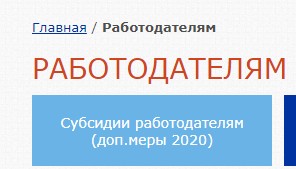